Text in Rot ist durch die rechnungsempfangende Organisation zu ergänzen. Anschließend ist dieser Störer zu entfernen.
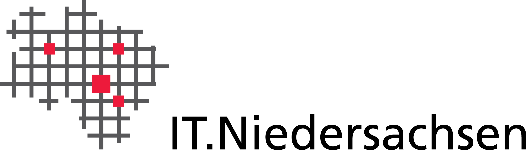 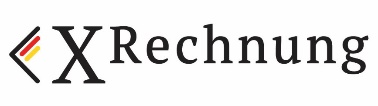 Lieferanteninformation: Das <Name der Behörde> empfängt fortan elektronische Rechnungen
Durch die EU-Richtlinie 2014/55 und die Nds. eRechnungsverordnung sind öffentliche Auftraggeber zum Empfang von elektronischen Rechnungen verpflichtet.
Die elektronische Rechnung gemäß dem Format XRechnung ist ein strukturierter, maschinenlesbarer Datensatz. Eine reine PDF-Datei ist keine eRechnung!
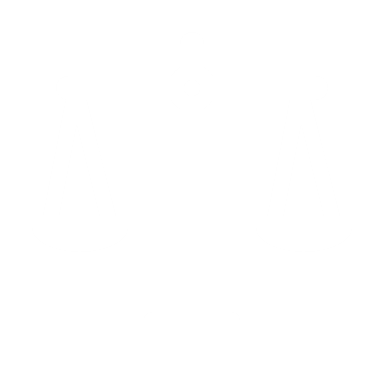 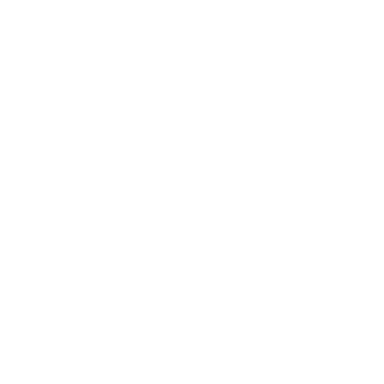 Hintergrund: elektronische Rechnung
Vorteile der eRechnung
Finanziell: Sparen Sie Geld bei der Rechnungssendung für Papier, Porto und Arbeitszeit.
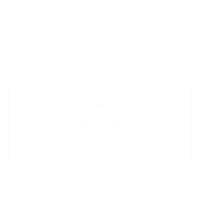 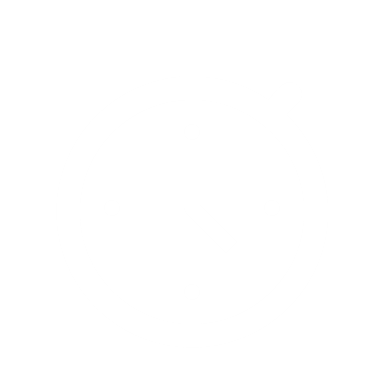 Zeitlich: Senden Sie Ihre Rechnung in Sekundenschnelle an Ihren Auftraggeber.
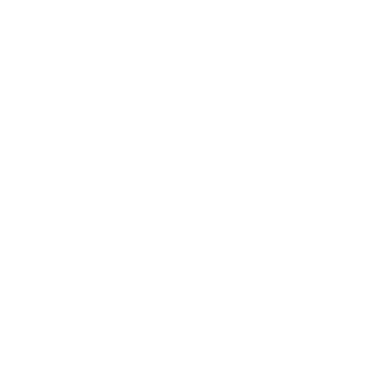 Quick Start: Legen Sie sofort los – keine Registrierung und einfache Nutzbarkeit.
Vorgehensweise eRechnungsversand
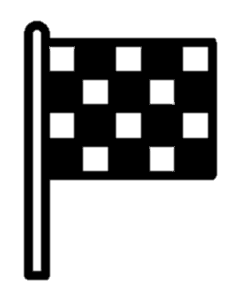 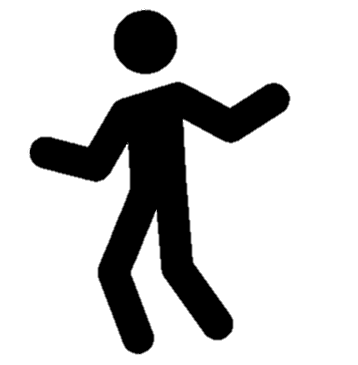 3
Die eRechnung wurde erfolgreich
zugestellt und wird durch den 
Rechnungsempfänger bearbeitet.
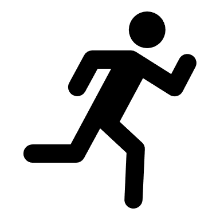 2
Zur Einreichung Ihrer standardkonformen ₁ eRechnungen senden Sie diese an eRechnung@niedersachsen.de ₂ oder laden sie im NAVO* hoch. Geben Sie in der eRechnung die Leitweg Ihres Auftraggebers <ID Platzhalter Leitweg-ID der Behörde> an.
Die eRechnung wird an den Rechnungsempfänger weitergeleitet. Sie erhalten eine Bestätigung über den Eingang der auf Formatkonformität geprüften Rechnung.
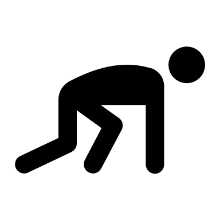 1
Erstellen Sie Ihre XRechnung im Niedersächsischen Antragssystem für Verwaltungsleistungen Online (NAVO*) oder in Ihrem ERP-System.
Noch Fragen?
Weiterführende Informationen
Kontakt
*		https://www.navo.niedersachsen.de/navo2/portal/ERechnungsApp/18465/Start**	https://service.niedersachsen.de/
***	https://rechnung.niedersachsen.de/startseite/ 
****	https://www.xoev.de/die_standards/xrechnung-16828
1:	Standardkonform sind gemäß NERechVO Rechnungen im Standard XRechnung sowie sämtlichen 	weiteren Standards, die der EN16931 entsprechen. Für rechnungsbegründende Unterlagen werden die 	Formate PDF, PNG, JPEG, CSV oder XLSX oder ODS Tabellen unterstützt.
2:	Pro E-Mail kann immer nur eine eRechnung beigefügt werden.